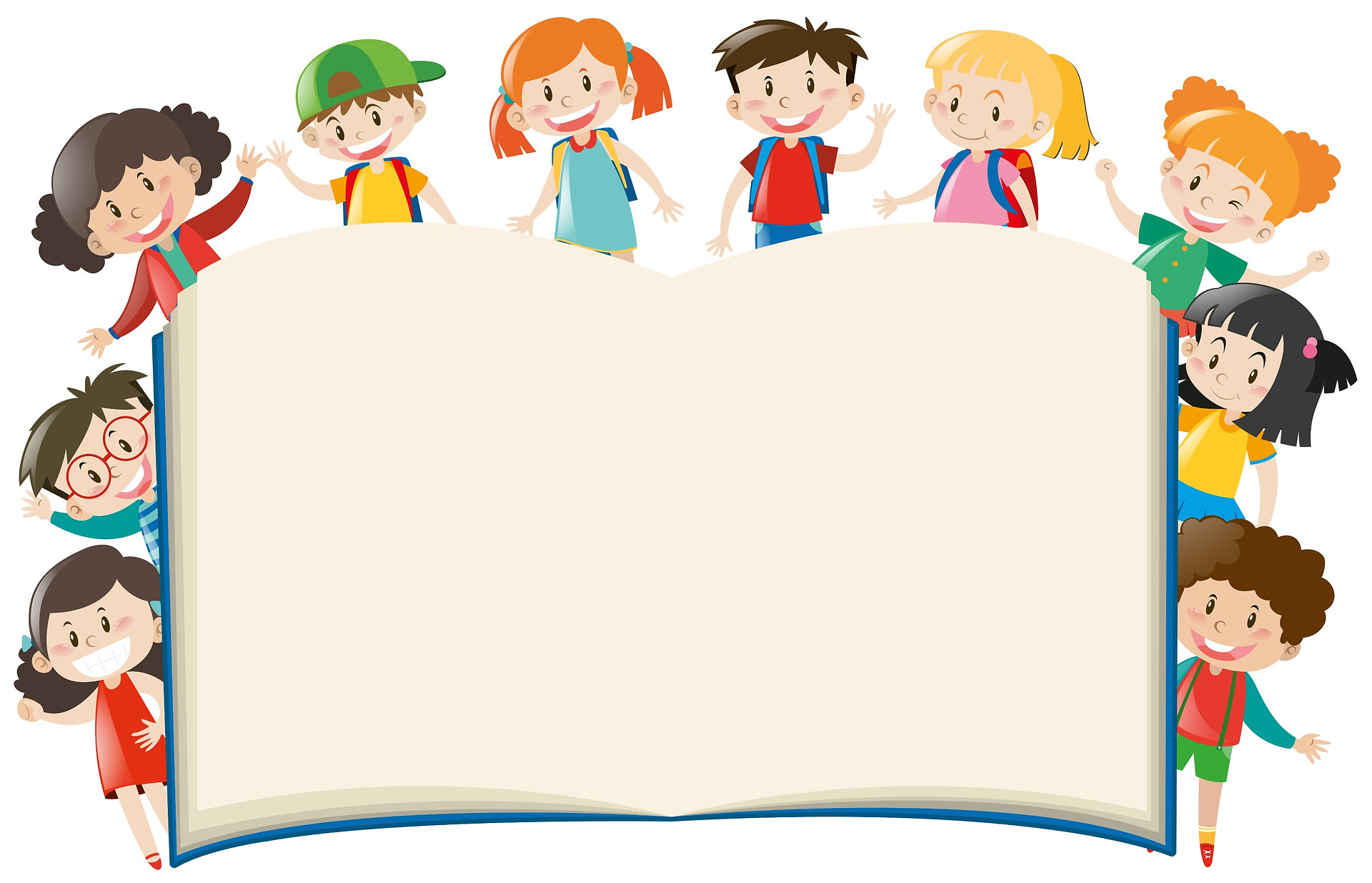 Режим дня
Пахомова Ксения
1 А
Утренний подъём, умывание 6.30-6.45
Утро ясное встречаем,Щечки, носик умываем,Чистим зубки, ручки моем,Сон легко теперь прогоним.
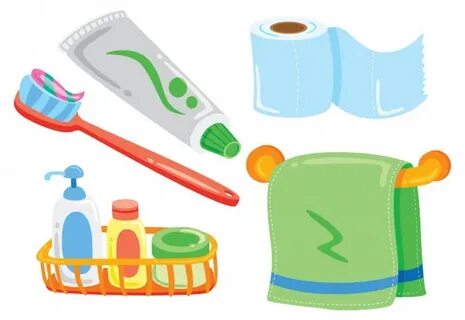 Утренняя зарядка6.45-6.55
Для чего нужна зарядка? — Это вовсе не загадка — Чтобы силу развивать                              И весь день не уставать.
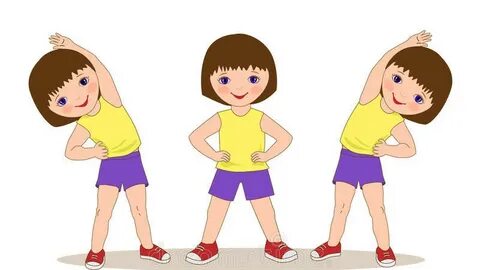 Занятия в школе, продлёнка 8.30-17.00
Школа – это светлый дом,                                       С радостью учусь я в нём.                                     Там мы учимся писать,                              Складывать и умножать.                                      В школе многое узнаем:                                          О своём любимом крае,                                       О горах и океанах,                                                   О материках и странах;                                      И куда впадают реки,                                             И какими были греки,                                             И какие есть моря,                                                        И как вертится Земля.
Подготовка к школе 18.30 – 19.00
С вечера портфель сложи
Тетради, учебники, карандаши.
Утром ещё раз проверь, -
Готов к занятиям теперь!
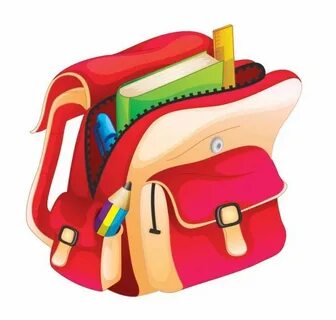 Подготовка ко сну20.00-20.30Сон 21.00-06.30
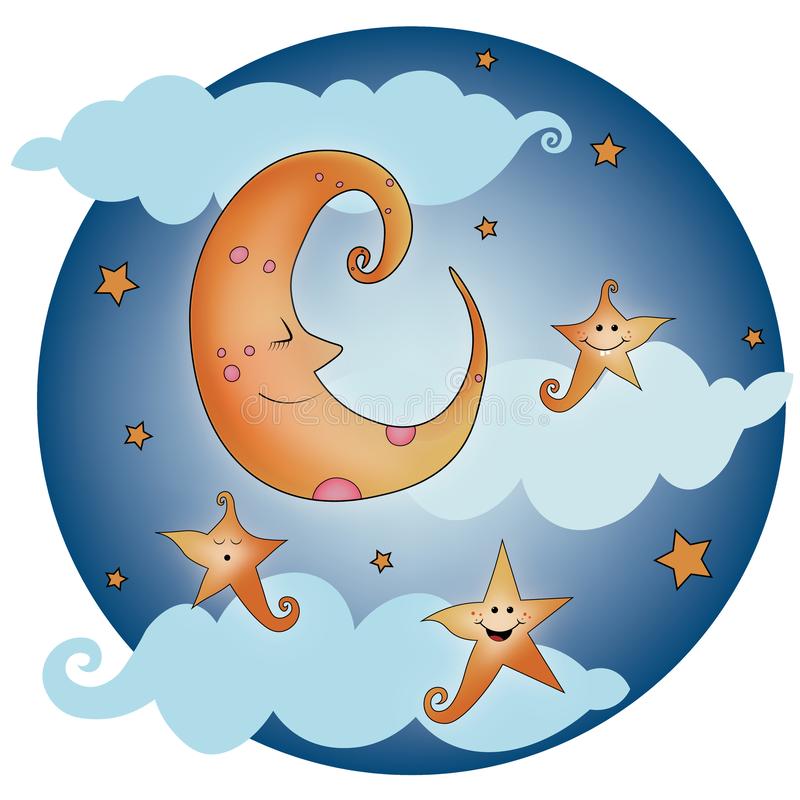